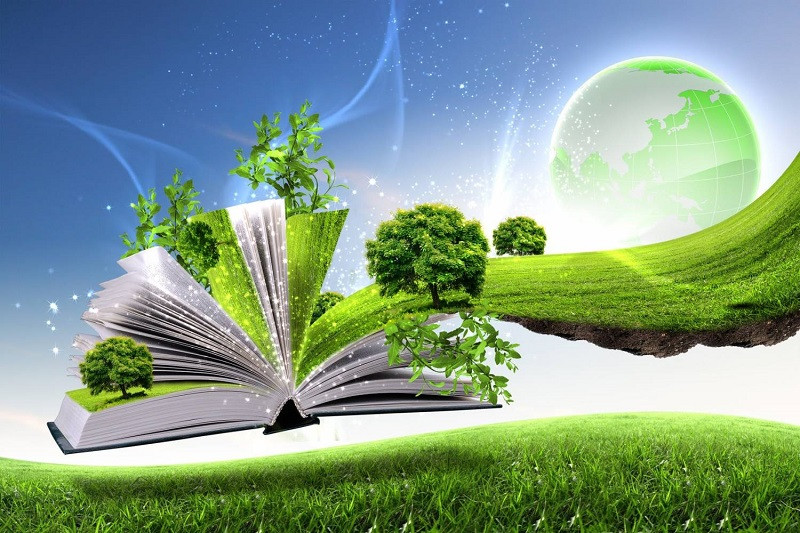 Системи управління охороною праці та нагляд у галузі охорони праці
ВИКЛАДАЧ
Кандидат технічних наук, доцент кафедри прикладної екології та охорони праці
Манідіна Євгенія Анатоліївна










                           (097)8814692
                  Manidina_ZGIA@ukr.net
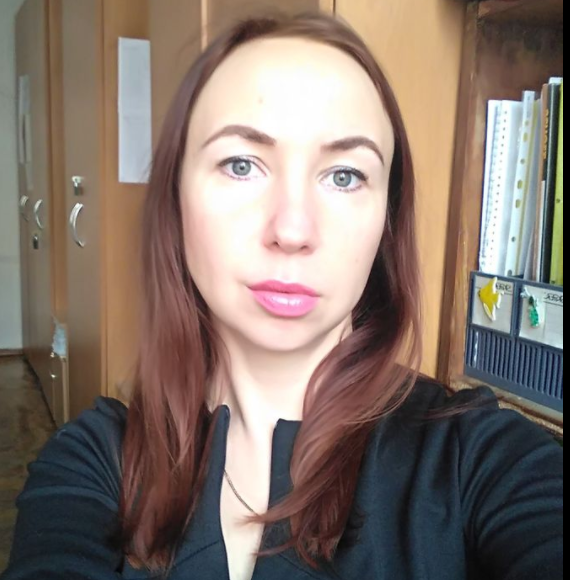 ЧОМУ НЕОБХІДНО ВИВЧАТИ ДИСЦИПЛІНУ
Статтею 43 Конституції України гарантовано кожному працівнику належні, безпечні і здорові умови праці. Відповідно, кожне підприємство, установа чи організація  будь-якої форми власності, що використовують у своїй діяльності працю найманих робітників, зобов’язані дотримуватись необхідних вимог, встановлених законодавством України, з метою гарантування безпеки праці та збереження життя, здоров’я і працездатності співробітників.
Система управління охороною праці на підприємстві  – це ряд комплексних заходів та механізмів, які повинні забезпечувати безпечність трудової діяльності робітників у сфері технологічного, санітарного, профілактичного та організаційного стану виробничого середовища компанії. У зв’язку з цим, система управління охороною праці повинна охоплювати певні завдання, які умовно можна об’єднати у наступні групи: забезпечення належного і безперервного управління підприємством; готовність до проведення запобіжних заходів для мінімізації ризиків виникнення нещасних випадків; готовність до негайного реагування та ліквідації небезпечних ситуацій у разі їх настання.
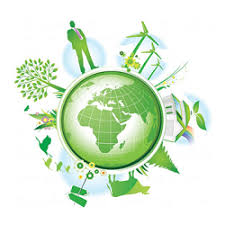 В результаті вивчення дисципліни здобувач буде мати наступні навички:
– в організації роботи служби охорони праці відповідно до встановлених професійних завдань та планувати заходи з охорони праці за своїм напрямком роботи
– проведенні обстеження об’єктів для визначення небезпечних ділянок виробництва, видів виробничих процесів та устаткування, що можуть створювати загрозу здоров’ю працюючих
– організації проведення експертної оцінки стану безпеки промислового виробництва, технологій та об’єктів підвищеної небезпеки
– в перевірці виконання розпоряджень, приписів, постанов наглядово-профілактичних органів, а також організувати проведення контролю за забезпеченням дотримання вимог норм і правил з промислової безпеки та охорони праці під час експлуатації устатковання, машин і механізмів
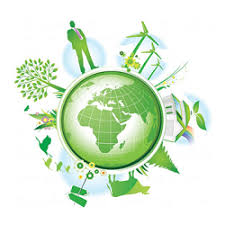